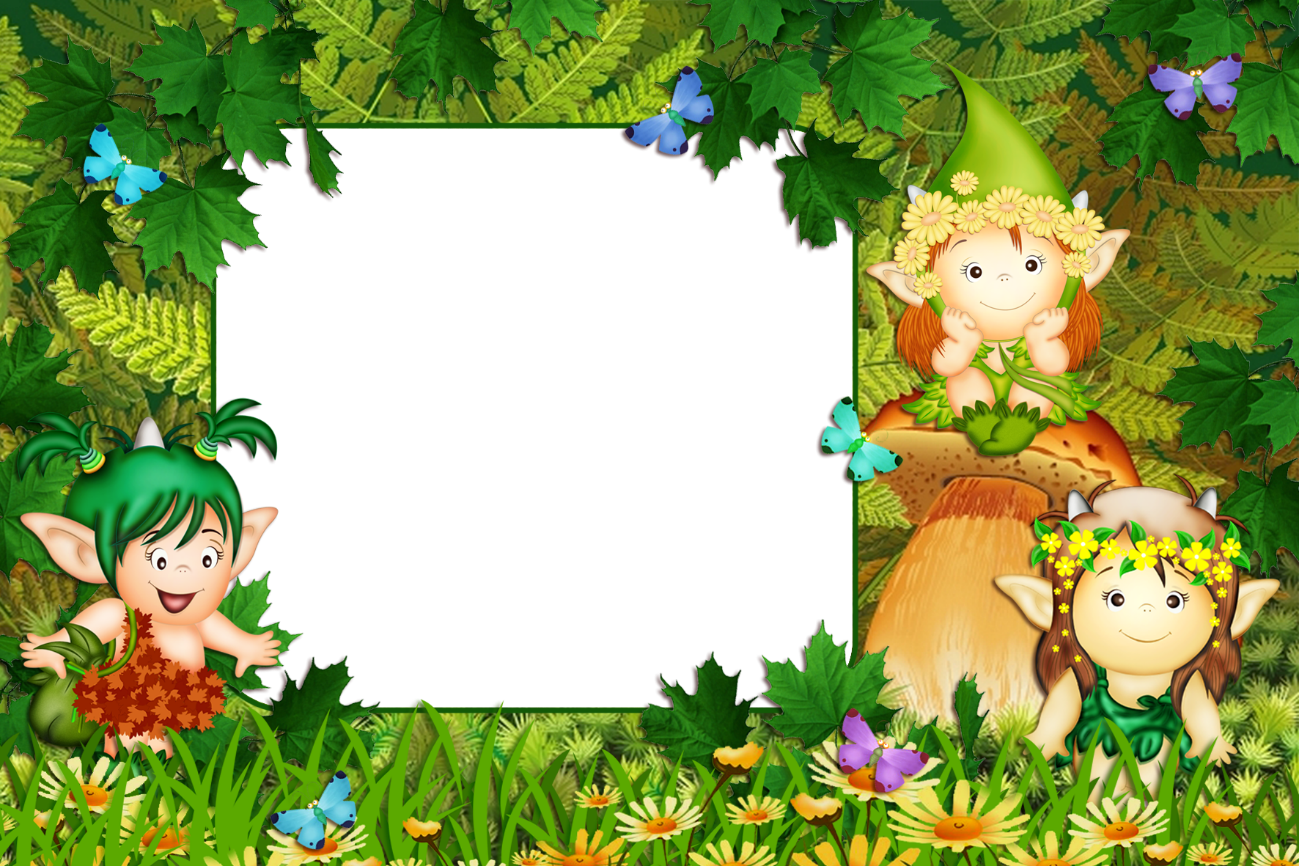 ГОСУДАРСТВЕННОЕ БЮДЖЕТНОЕ ДОШКОЛЬНОЕ
ОБРАЗОВАТЕЛЬНОЕ УЧРЕЖДЕНИЕ  ДЕТСКИЙ САД №4
КОМБИНИРОВАННОГО ВИДА  
ПУШКИНСКОГО  РАЙОНА  САНКТ-ПЕТЕРБУРГА
ЗДОРОВЬЕСБЕРЕГАЮЩИЕ ТЕХНОЛОГИИ, ПРИМЕНЯЕМЫЕ 
В ЛОГОПЕДИЧНСКОЙ ГРУППЕ 
ДЕТСКОГО САД
Материал подготовила учитель-логопед
Петрунина Анастасия Викторовна
2015
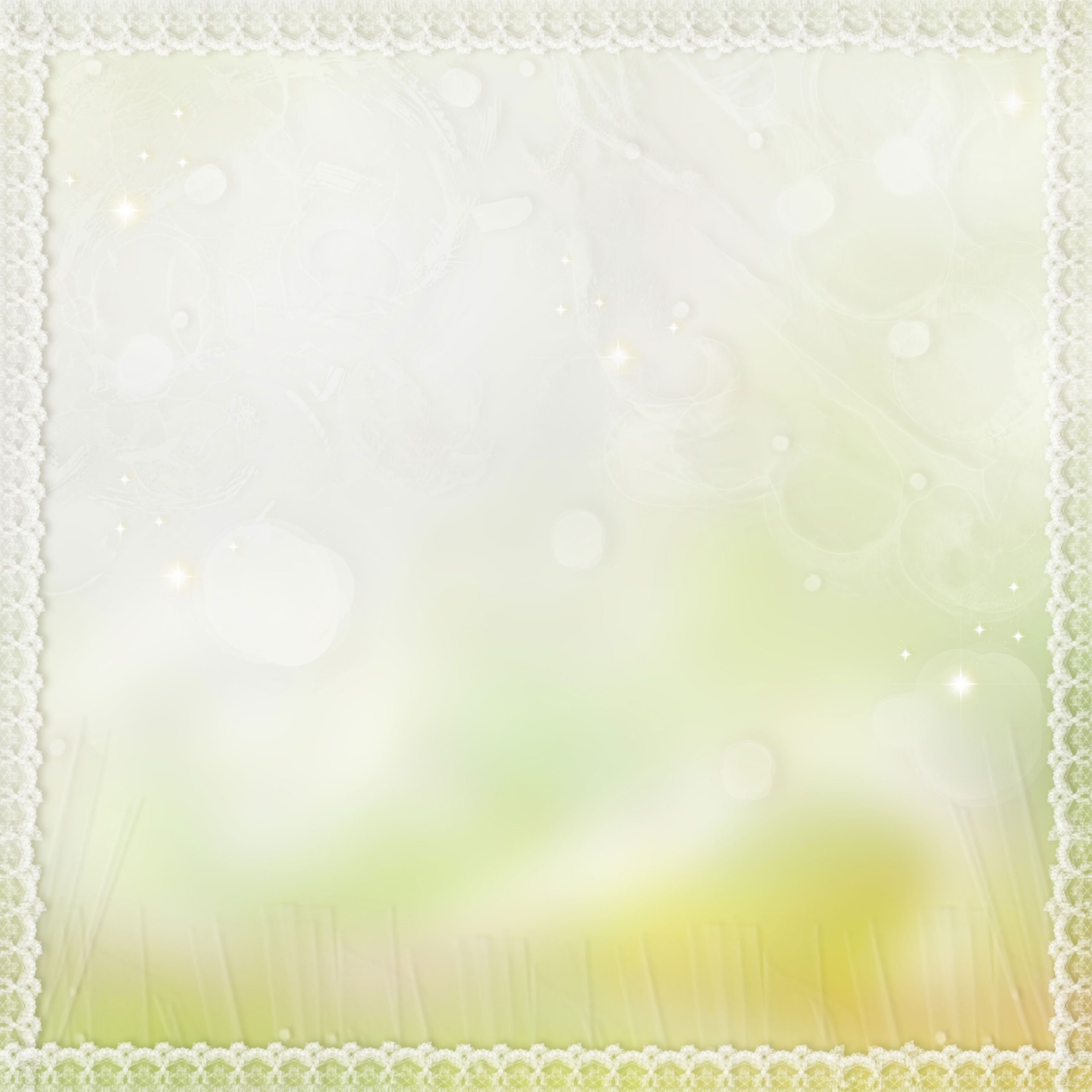 Технологии, применяемые  в саду

Здоровьесберегающие образовательные технологии 

2. Технология развивающего  обучения

 Метод проектов

 Развитие исследовательских умений

 Технология  проблемного   обучения  в детском саду

 ТРИЗ (теория решения изобретательских задач) 

 Технология разноуровнего  обучения 

 Технология  коллективного  способа  обучения

 Интерактивные технология

 Игровая технология

 Технология интегрированного  занятия 

 Нетрадиционные техники рисования

 Педагогическая  технология  развития эмоциональной отзывчивости к музыке в процессе её слушания
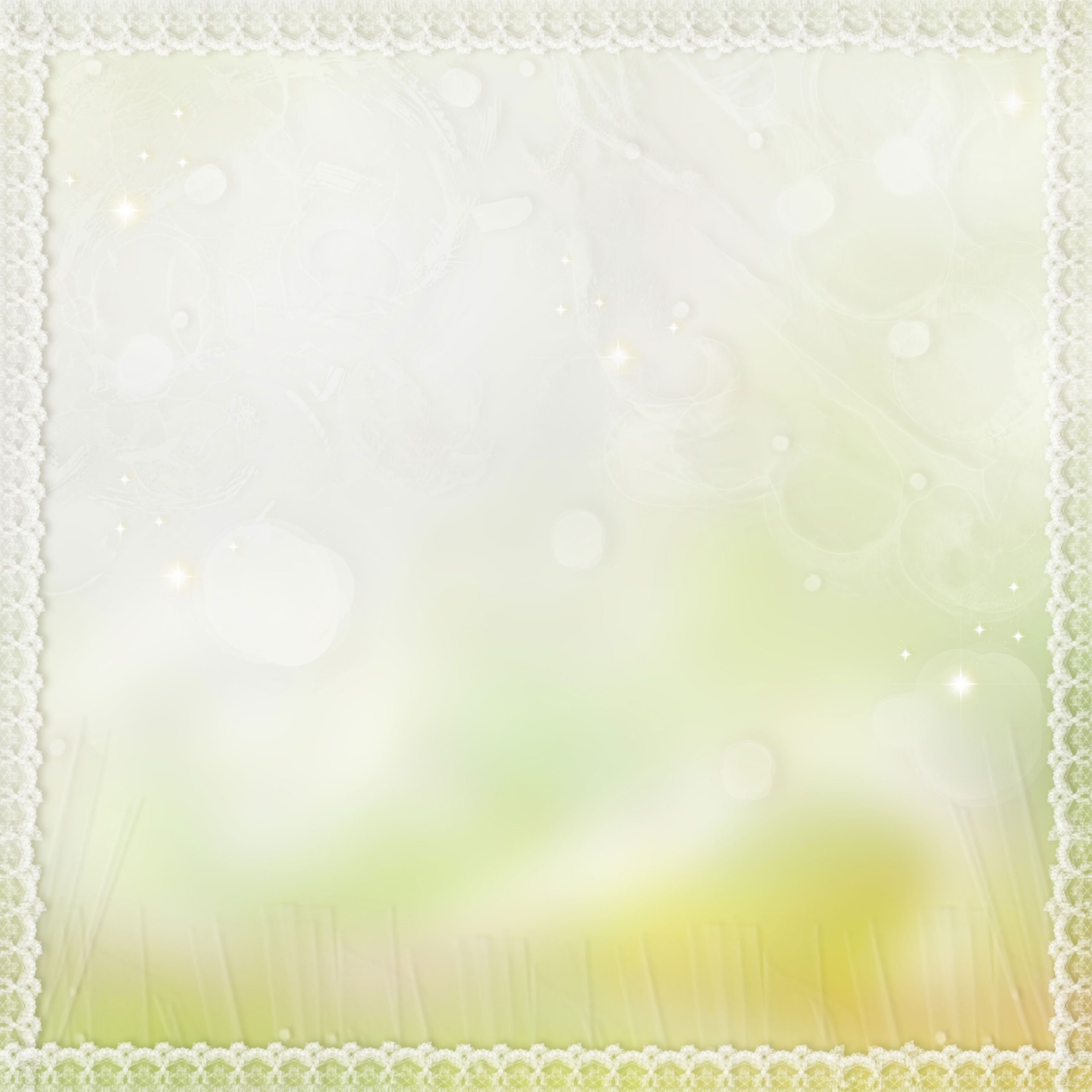 Виды технологий
Медико-профuлактические технологии в дошкольном образовании технологии, обеспечивающие сохранение и приумножение здоровья детей под руководством медицинского персонала ДОУ в соответствии с медицинскими требованиями и нормами, с использованием медицинских средств. 

Физкультурно-оздоровительные технологии в дошкольном образовании –технологии, направленные на физическое развитие и укрепление здоровья ребенка.

Технологии социально-психологического благополучия ребёнка – технологии, обеспечивающие психическое и социальное здоровье ребёнка-дошкольника.

Технологии здоровьесбережения и здоровьеобогащения педагогов дошкольного образования – технологии, направленные на развитие культуры здоровья педагогов детского сада, в том числе культуры профессионального здоровья, развитие потребности к здоровому образу жизни. 

Здоровьесберегающие образовательные технологии в детском саду – это прежде всего технологии воспитания валеологической культуры или культуры здоровья дошкольников.

Технологии валеологического просвещения родителей – это технологии, направленные на обеспечение валеологической образованности родителей воспитанников ДОУ, обретение ими валеологической компетентности.
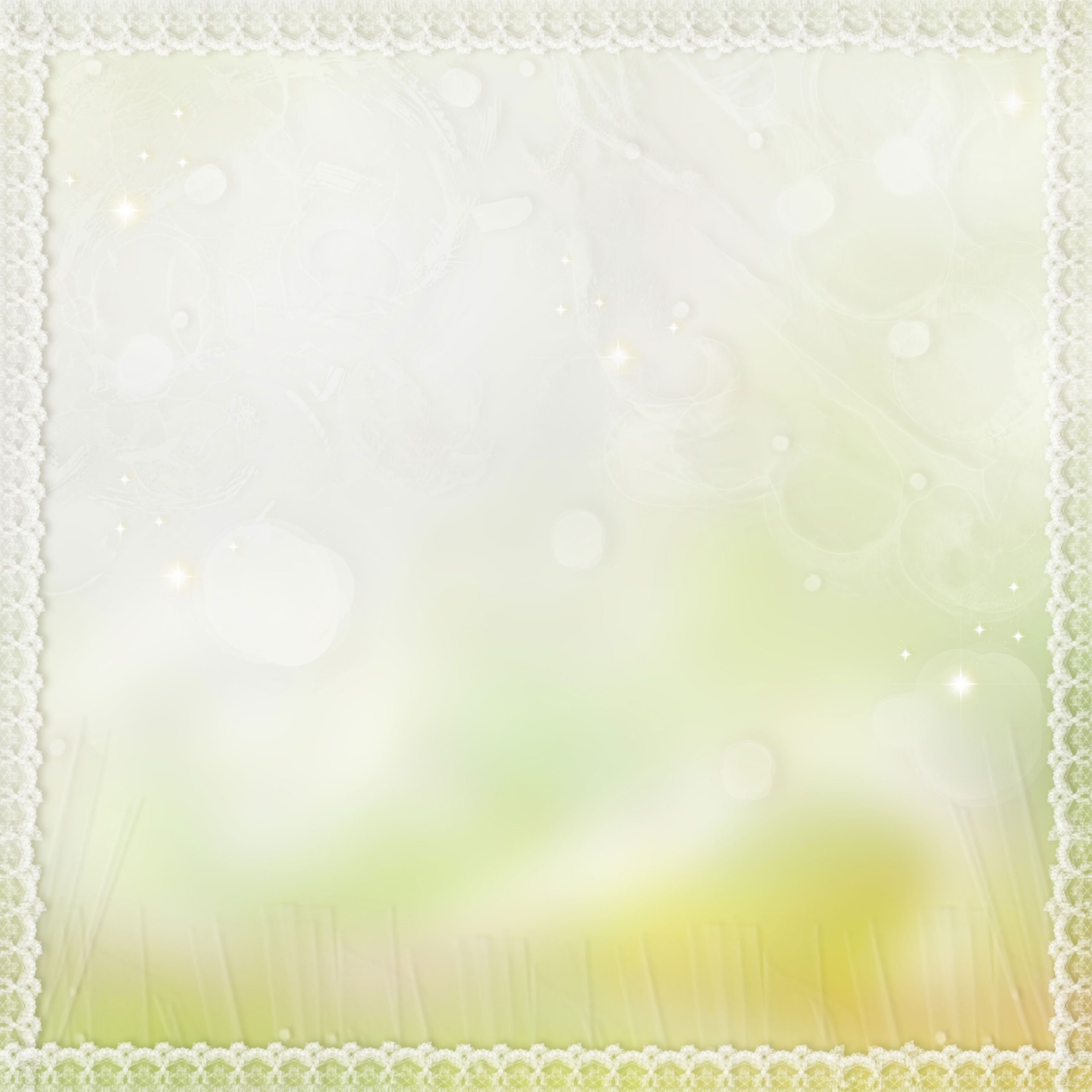 Направления здоровьесберегающих технологий
Технологии сохранения и стимулирования здоровья:

Стретчинг
в физкультурном или музыкальном залах, либо в групповой комнате, в хорошо проветренном помещении специальные упражнения под музыку. Рекомендуется детям с вялой осанкой и плоскостопием. 

Динамические паузы
Рекомендуется для всех детей в качестве профилактики утомления. Могут включать в себя элементы гимнастики для глаз, дыхательной гимнастики и других в зависимости от вида занятия.

Подвижные и спортивные игры
Ежедневно для всех возрастных групп. 

Релаксация
в любом подходящем помещении, в зависимости от состояния детей и целей, педагог определяет интенсивность технологии. Для всех возрастных групп. Можно использовать спокойную классическую музыку, звуки природы.

Гимнастика (пальчиковая, для глаз, дыхательная и др)

Гимнастика динамическая, корригирующая, ортопедическая
в различных формах физкультурно-оздоровительной работы. Форма проведения зависит от поставленной задачи и контингента детей.
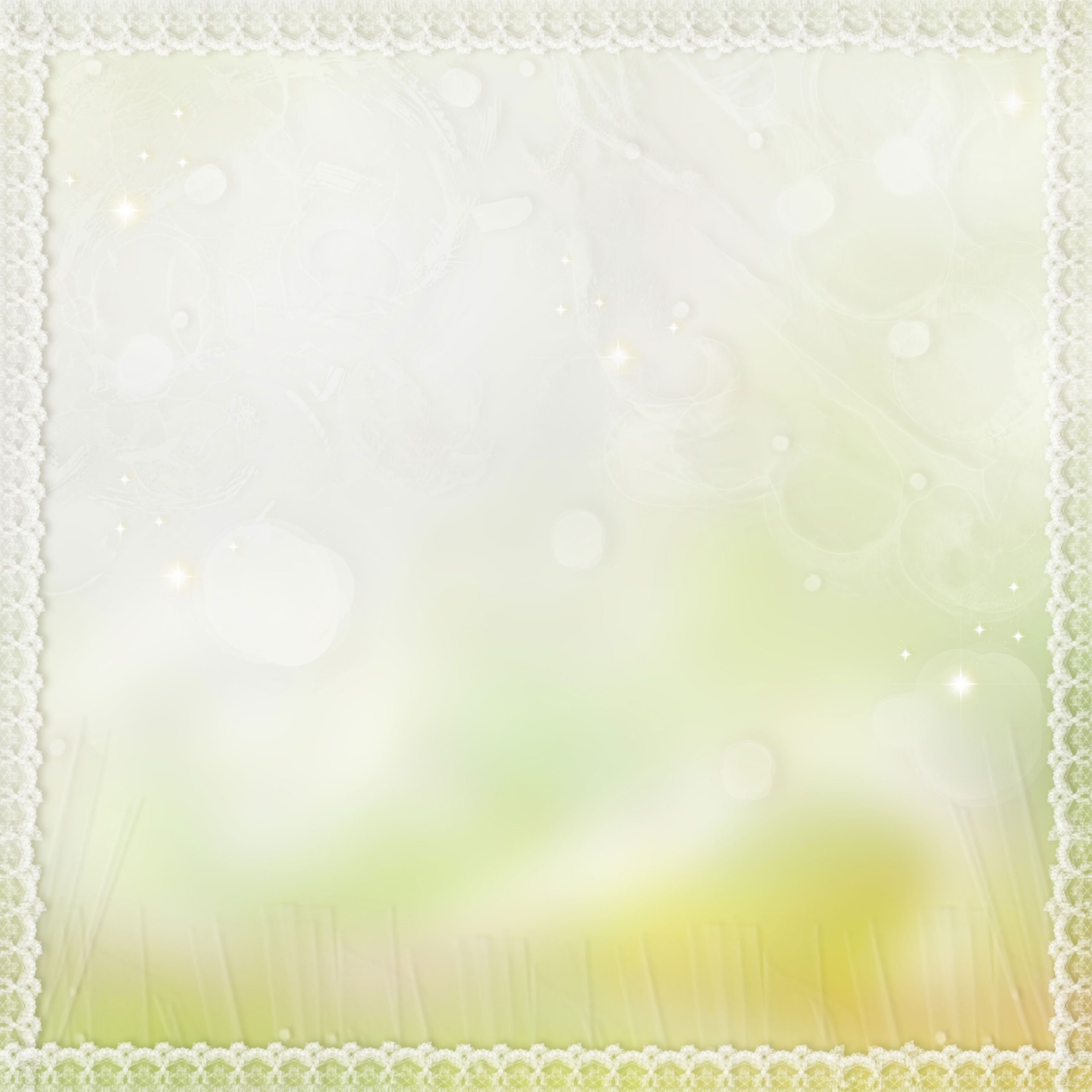 2. Технологии обучения здоровому образу жизни: 

Физкультурные занятия

Проблемно-игровые :игро- тренинги, игро- терапия
Время строго не фиксировано, в зависимости от задач, поставленных педагогом. 

Коммуникативные игры
В них входят беседы, этюды и игры разной степени подвижности, занятия рисованием, лепкой и др.

Серия занятий «Уроки здоровья» 
Могут быть включены в сетку занятий в качестве познавательного развития. 

Точечный самомассаж
В зависимости от поставленных педагогом целей, сеансами либо в различных формах 
физкультурно-оздоровительной работы
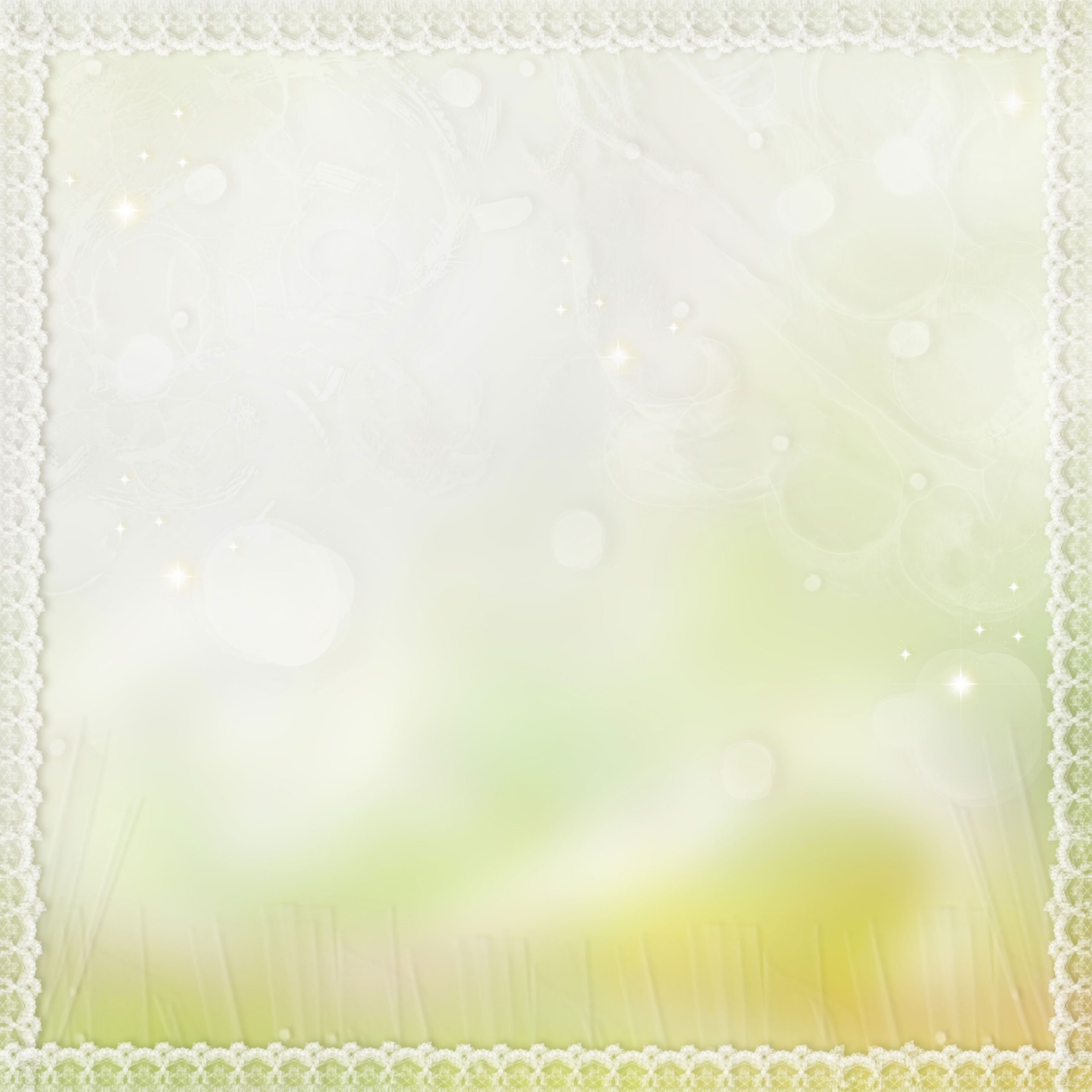 3. Коррекционные т ехнологии: 

Технологии музыкального воздействия
Используются в качестве вспомогательного средства как часть других технологий; для снятия напряжения, 
повышения эмоционального настроя и пр.
  
Арт-терапия
Сеансами 10-12 занятий.

Сказкотерапия 
Занятия используют для психологической терапевтической и развивающей работы. 

Технологии воздействия цветом
Правильно подобранные цвета интерьера в группе снимают напряжение и повышают эмоциональный 
настрой ребенка.

Психогимнастика
Направлена на развитие и коррекцию различных сторон психики ребенка.

Фонетическая ритмика 
Занятия рекомендованы детям с проблемами слуха либо в профилактических целях.